John Constable
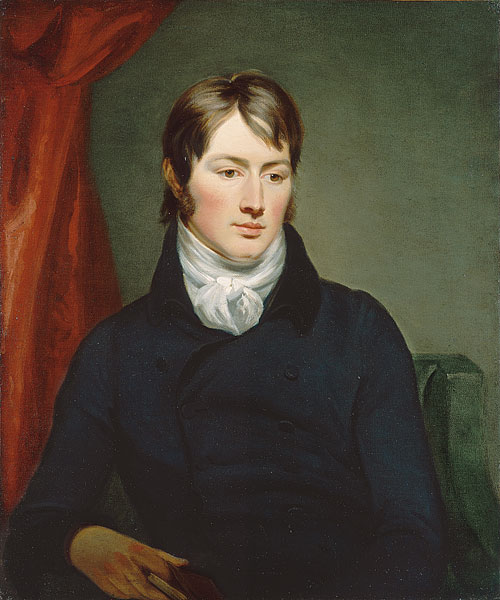 Glossary
a county - графствоa wealthy miller - зажиточный мельникa mill - мельницаexhibitions - выставки" The Hay Wain" - "Телега для сена""Arable Land" - "Пашня"plowing – пахота
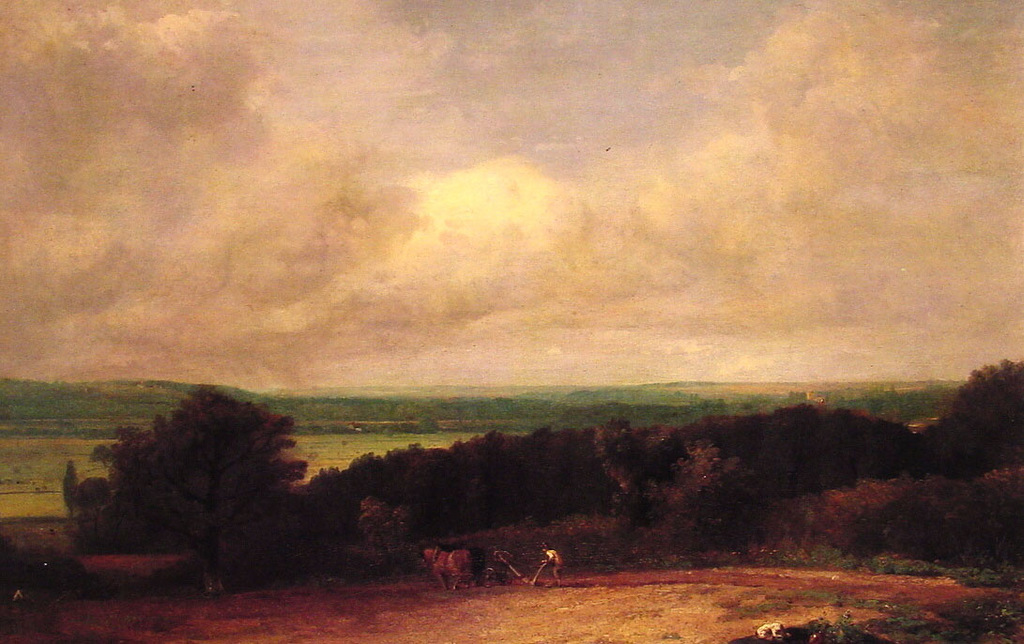 Landscape. Plowing scene in Suffolk
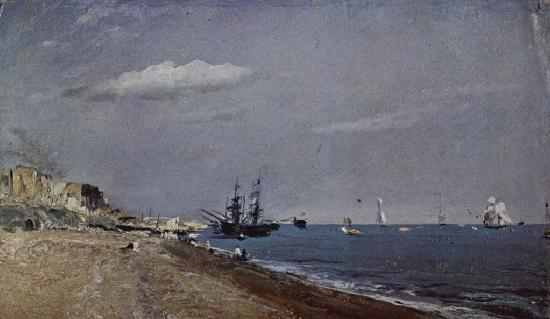 Sea coast with sailboats in Brighton
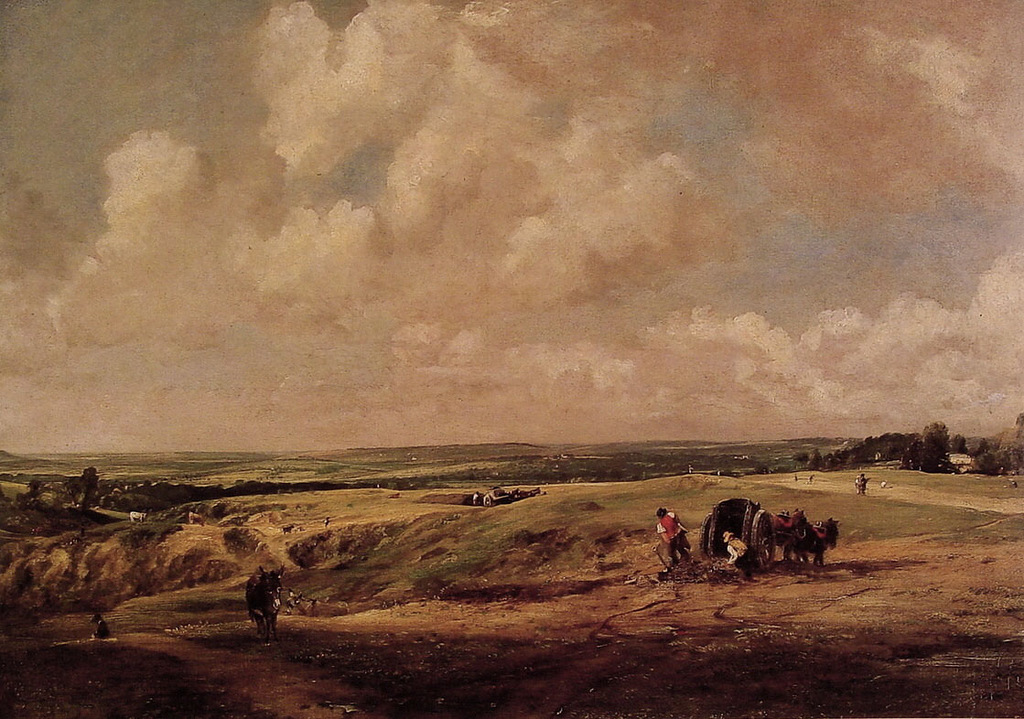 Hampstead Heath
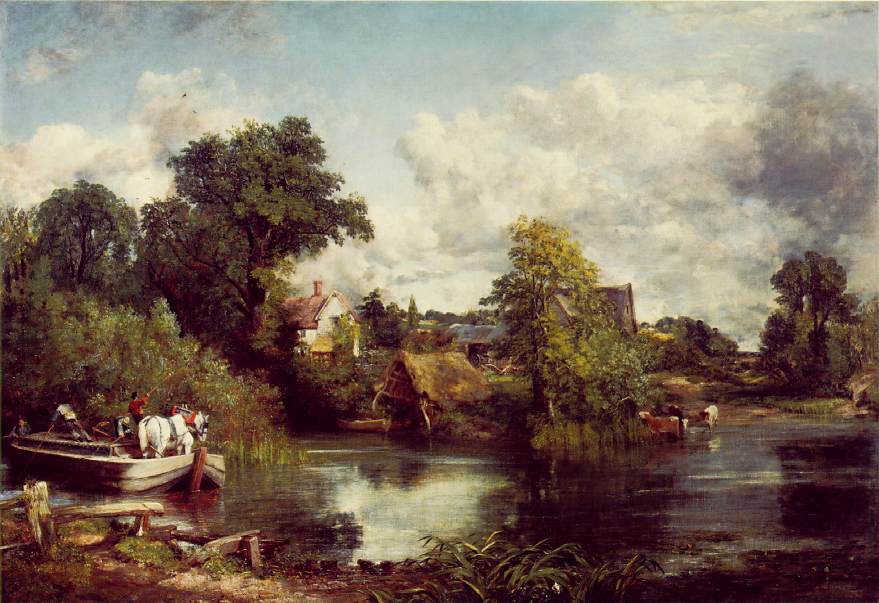 White Horse
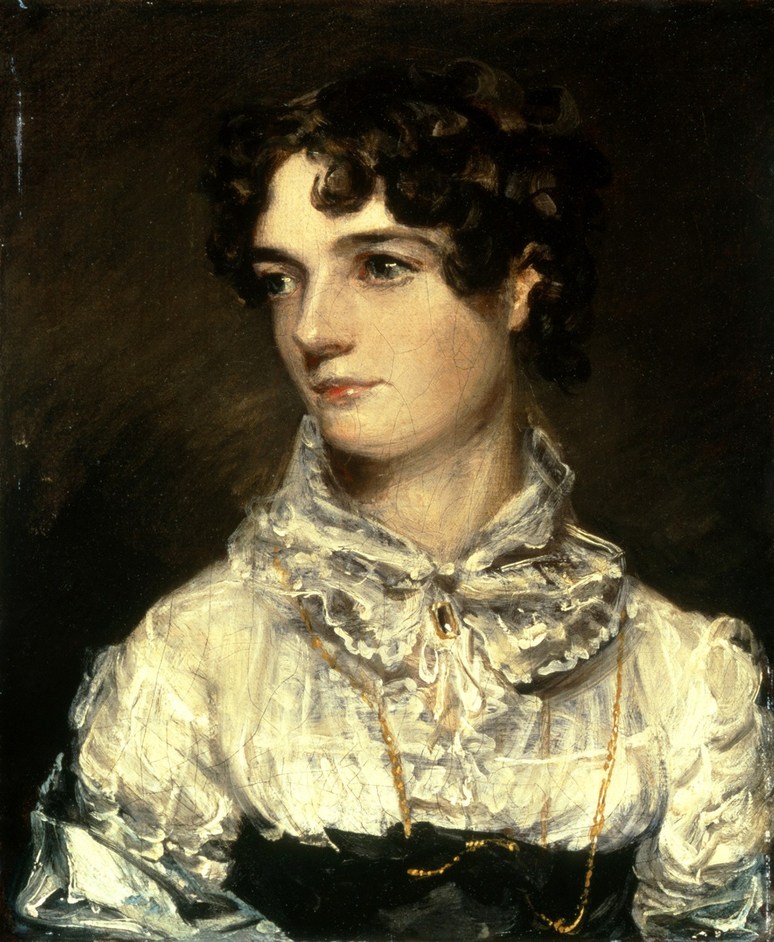 Mary Bicknell
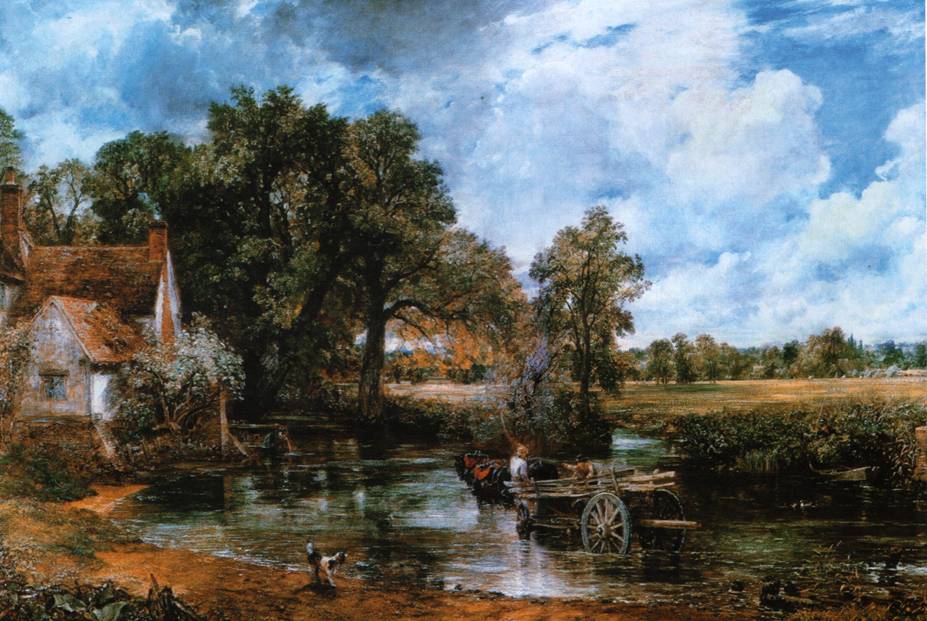 The Hay Wain
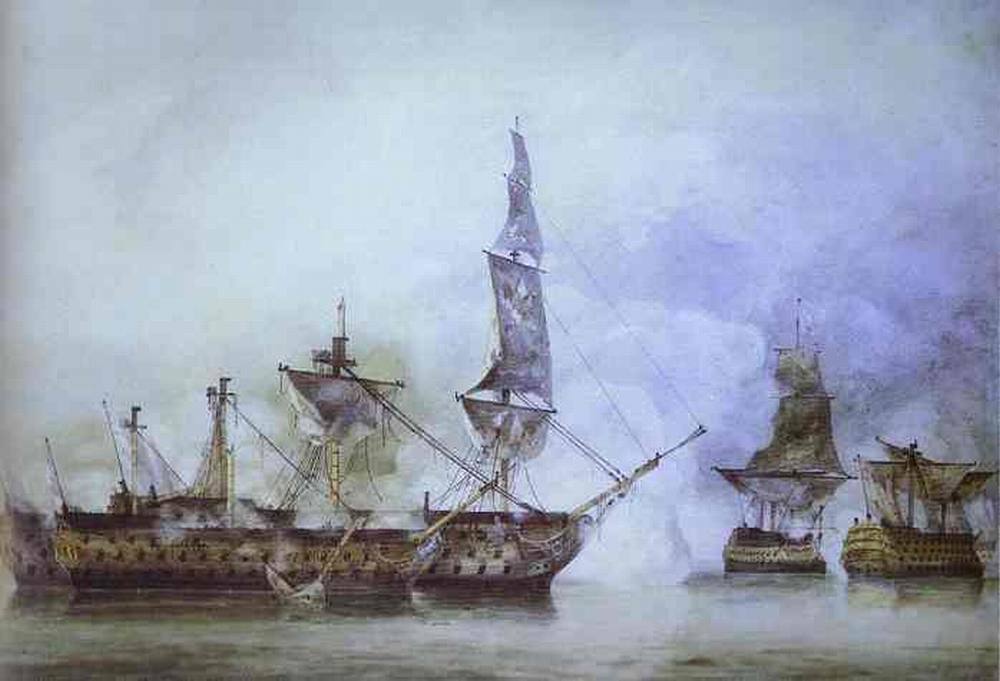 Trafalgar Battle
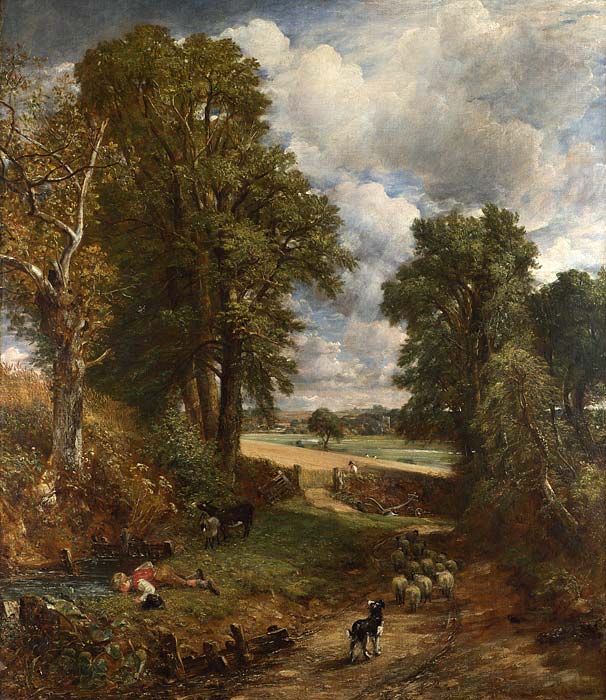 Arable Land
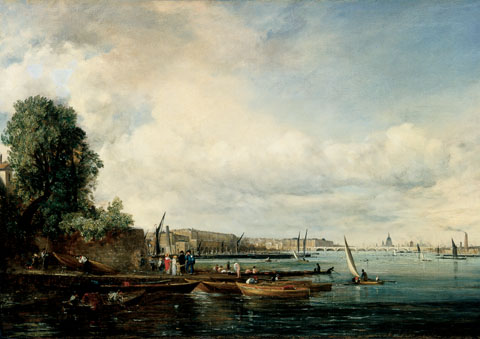 Waterloo Bridge
Thanks for your attention!